Bol- en knolgewassen
Klas 3
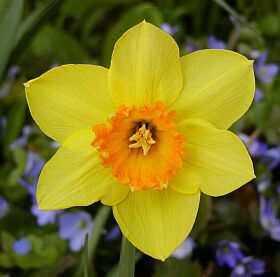 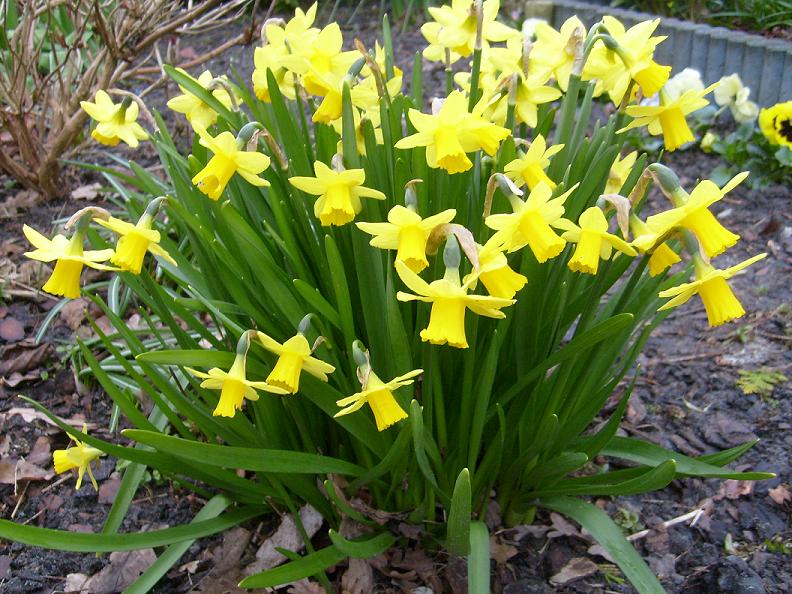 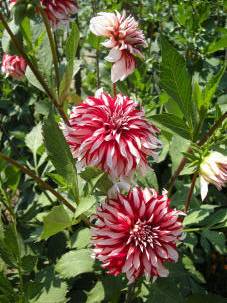 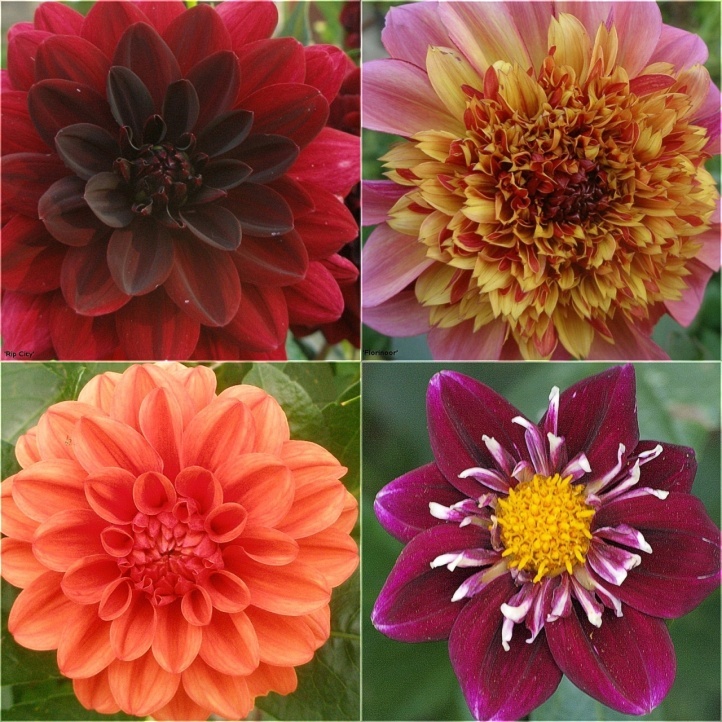 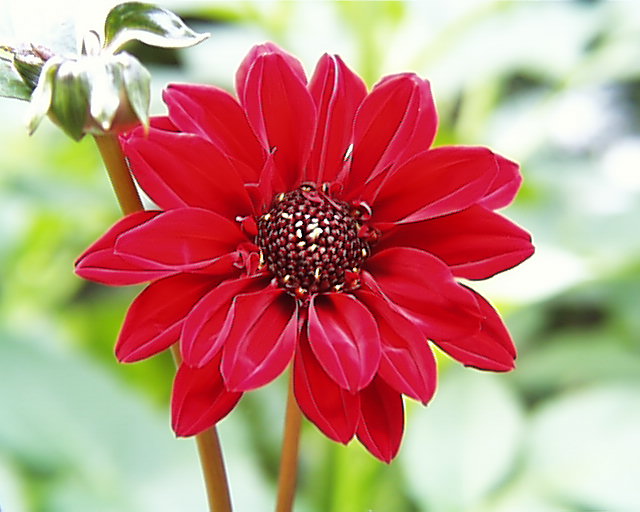 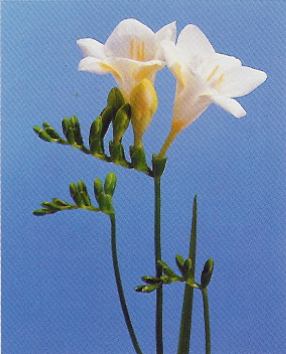 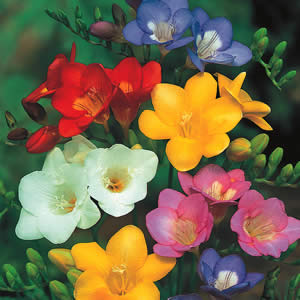 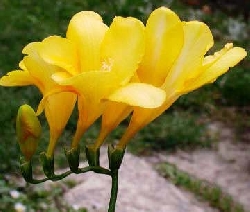 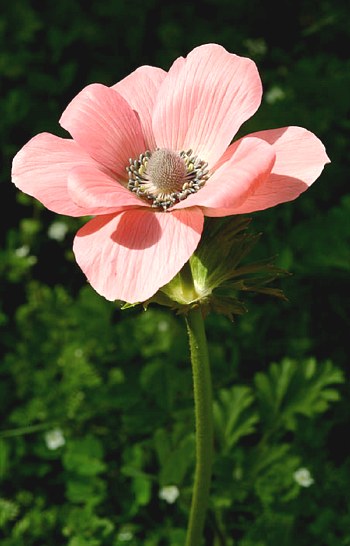 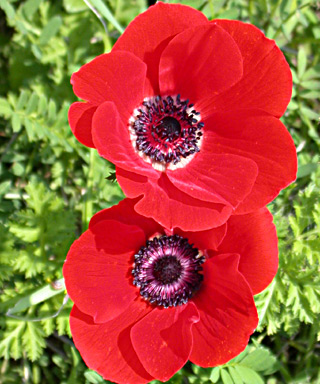 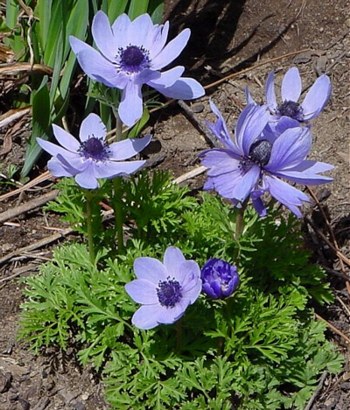 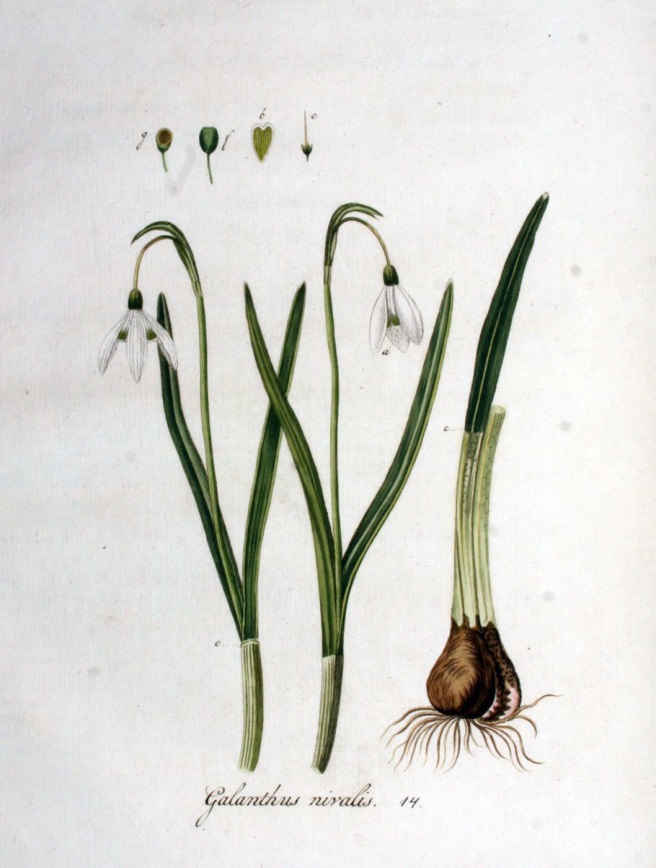 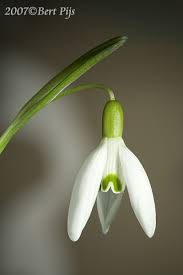 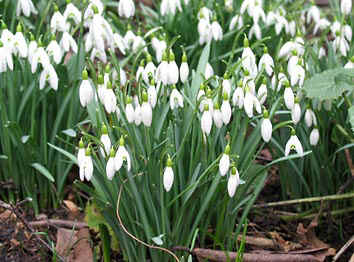 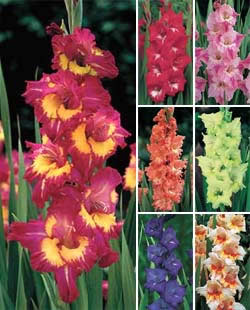 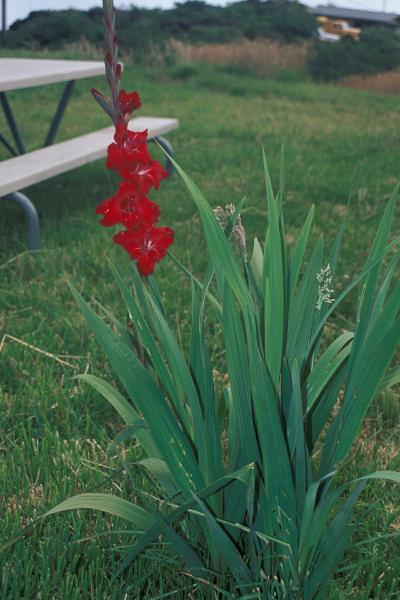 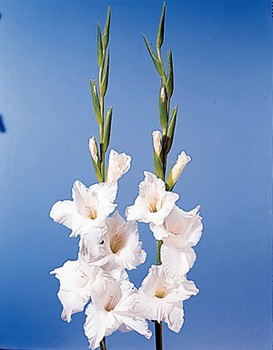 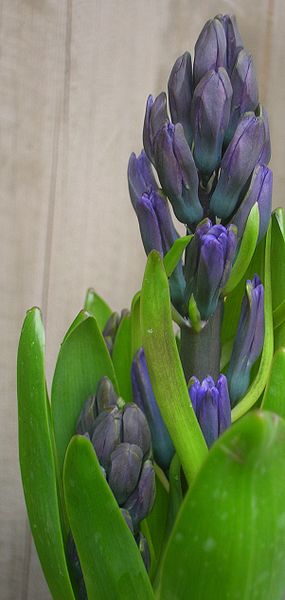 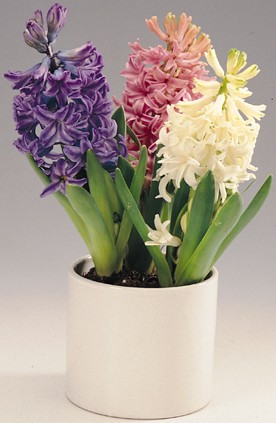 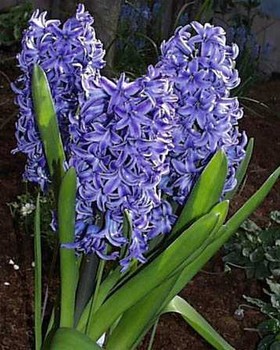 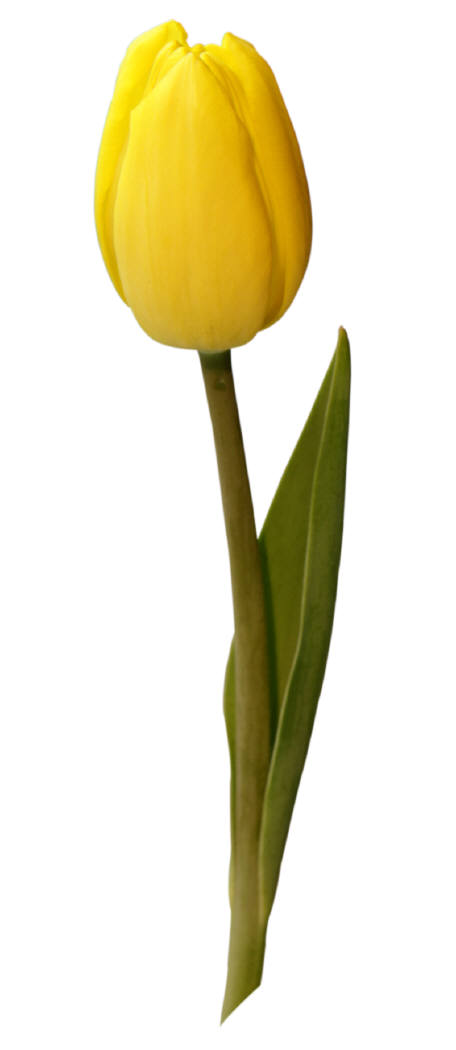 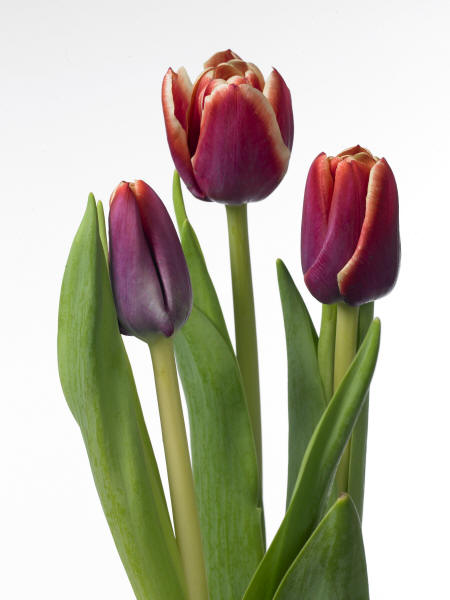 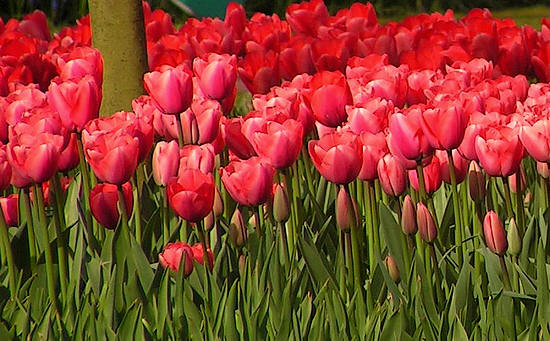 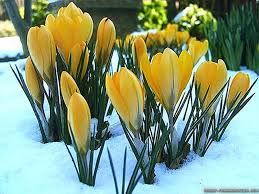 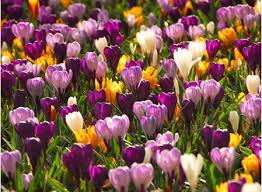 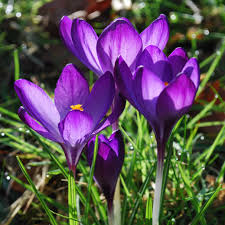 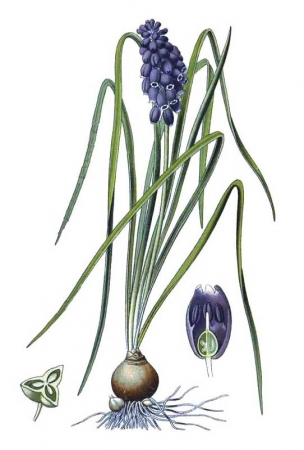 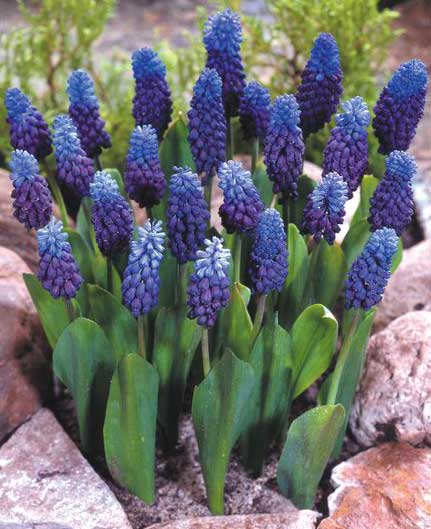 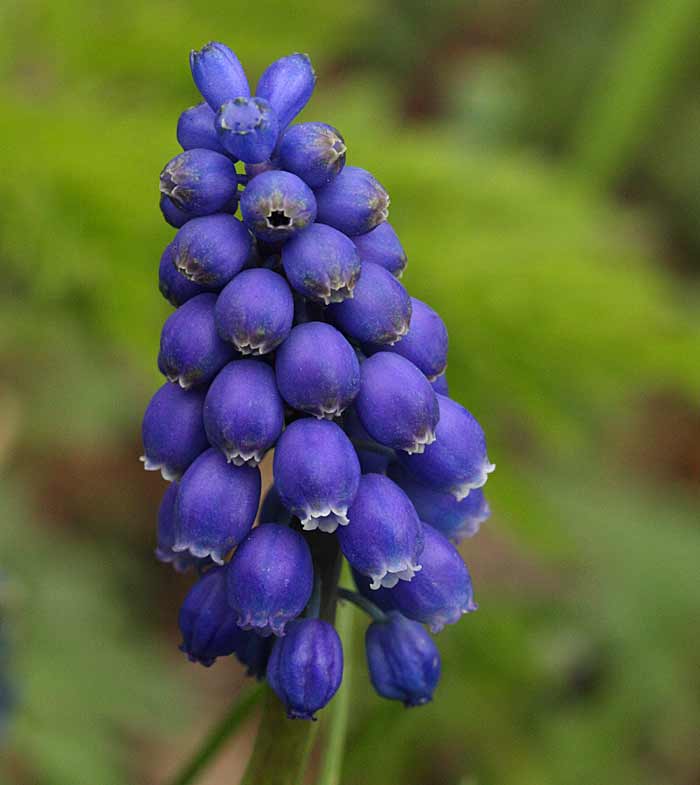 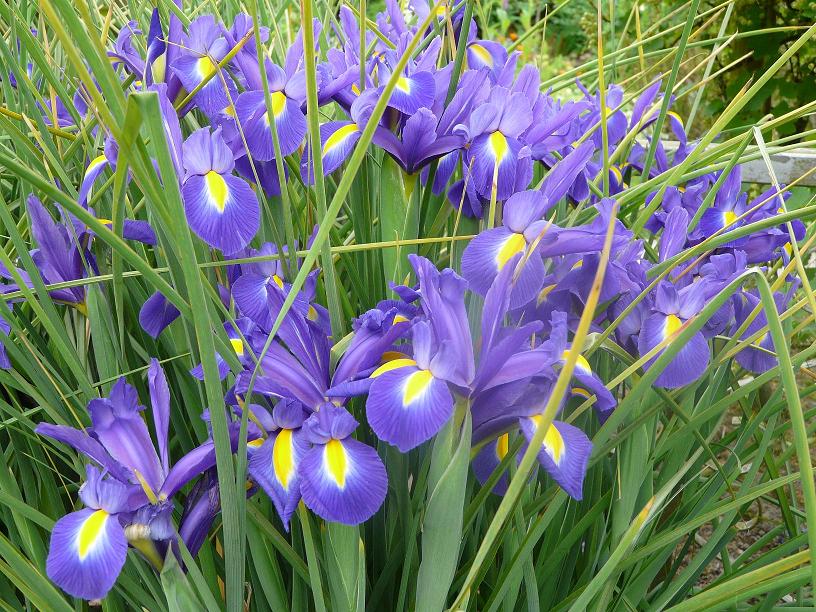 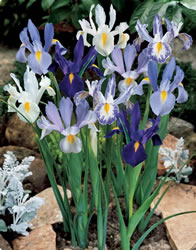